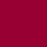 Amendments to the PCT Regulations as from 1 July 2020
Amendments to the PCT Regulations as from 1 July 2020 (1)
Amendment of PCT Rules 4, 12, 20, 48, 51bis, 55 and 82ter, and new Rules 20.5bis and 40bis
Clarification that, in addition to incorporating missing elements and parts, in the case of erroneously filed elements or parts, the correct element or part can also be incorporated by reference, if contained in an earlier application
New legal basis for cases where incorporation by reference was not successful or applicable, to replace an erroneously filed element or part with the correct element or part (impacting the international filing date)
Apply to any international application filed on or after 1 July 2020
Amendments to the PCT Regulations as from 1 July 2020 (2)
Amendment of PCT Rule 82quater
Allows an Office to excuse delays in meeting a time limit due to the unavailability of any permitted electronic means of communication at that Office, such as unforeseen outages or scheduled maintenance
Does not apply to the priority period and the time limit for entering the national phase
Applies to any time limit fixed in the Regulations that expires on or after 1 July 2020
Amendments to the PCT Regulations as from 1 July 2020 (3)
New PCT Rule 26quater
Allows for correction or addition, during the international phase, of indications referred to in Rule 4.11 in the request form, namely, indications of the applicant’s wish that the PCT application be treated in a designated State as 
continuation or continuation-in-part of an earlier application
patent of addition, certificate of addition, inventor’s certificate of addition or utility certificate of addition 
Applicants will be able to submit a notice of correction or addition to the IB within 16 months from the priority date
Applies to any international application filed on or after 1 July 2020
Amendments to the PCT Regulations as from 1 July 2020 (4)
PCT Assembly Understanding
In adopting PCT Rule 20.5bis, the Assembly agreed that, where a correct element or part had been incorporated by reference under PCT Rule 20.5bis(d), the ISA would not need to take into account any erroneously filed element of part which remained in the application
In adopting PCT Rule 20.8(a-bis), the Assembly agreed that, where an RO could not incorporate a correct element or part because that Office had submitted a notice of incompatibility under this Rule, the RO concerned and the IB should agree to apply PCT Rule 19.4, with the authorization of the applicant
Where an applicant had not paid additional fees following an invitation (PCT Rule 40bis) (when the ISA had received a notification that a correct element or part had been included in the international application or incorporated by reference only after it had begun to draw up the ISR), the ISA would not need to take into account that correct element or part for the purposes of international search
Amendments to the PCT Regulations as from 1 July 2020 (5)
Amendment of PCT Rules 15, 16, 57 and 96
Expressly allows the transfer via the IB of fees collected by one Office for the benefit of another Office
Apply to any international application for which fees will be transferred by the collecting Office on or after 1 July 2020
Amendment of PCT Rules 71 and 94
Requires the IPEA to copy certain documents from its file to the IB, which the IB would make available to the public on behalf of the elected Office
Apply to any document received at or established by the IPEA on or after 1 July 2020